1часть
2часть
Целое
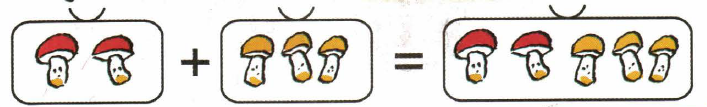 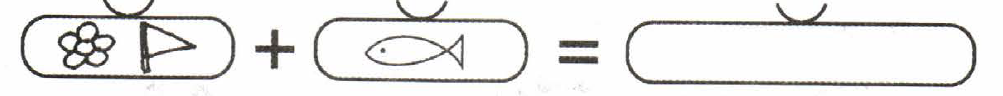 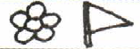 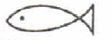 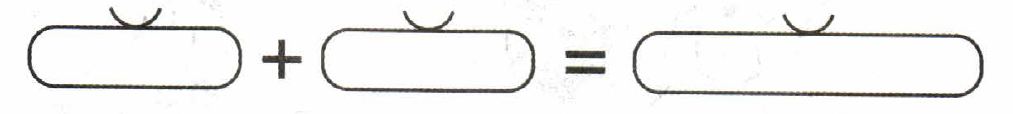 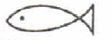 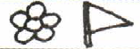 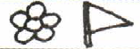 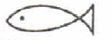 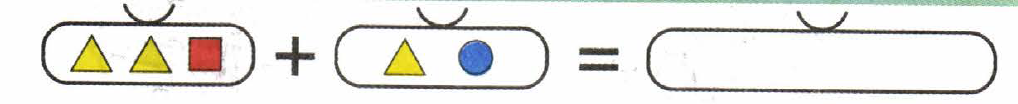 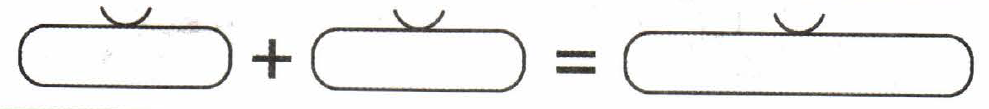 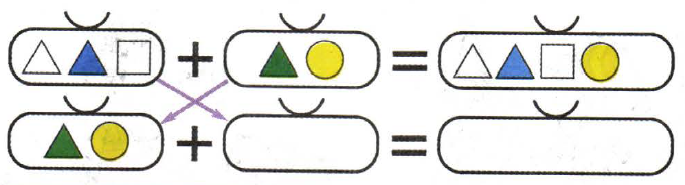 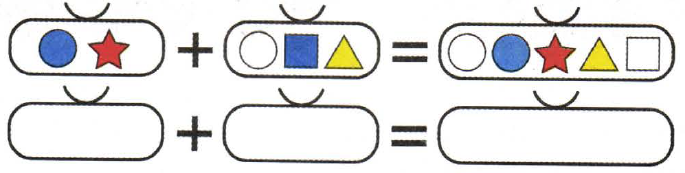 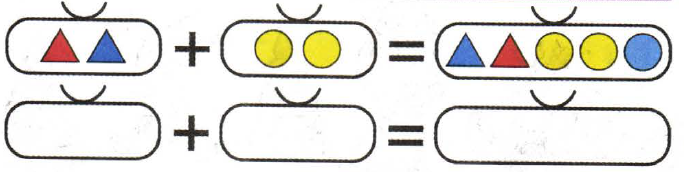 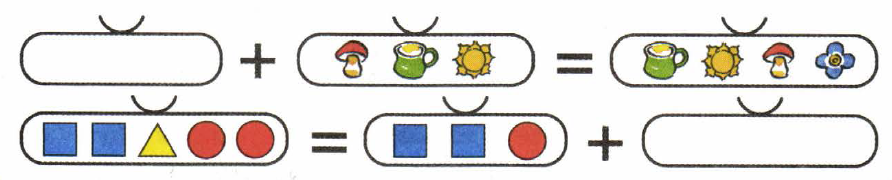 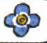 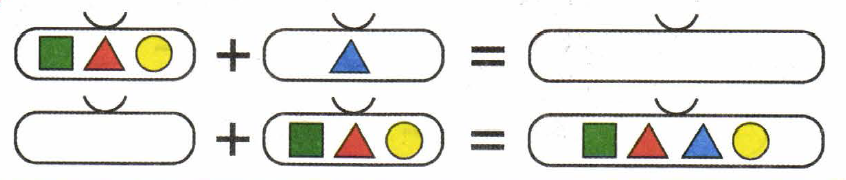